Med kroppen som utgångspunkt för upplevelse, lärande och reflektion.  Del 2, Föreläsning
Johanna Österling Brunström
Rytmikpedagog, fil mag, universitetsadjunkt och doktorand i 
Musikvetenskap,  Musikhögskolan vid Örebro universitet
2015-04-13
1
Upplägg
Kropp – ur ett historiskt perspektiv

Kropp – ur ett filosofiskt perspektiv

Kropp och musik – ur ett subjektivt upplevt perspektiv

Kropp och musik – ur ett forskningsperspektiv

Reflektion
2015-04-13
2
Vad är en kropp?
Platon (428 f Kr-348 f Kr), ur Phaedo. In Plato: The collected Dialoges, (1985):

”It seems that so long as we are alive, we shall continue closest to knowledge if we avoid as much as we can all contact and association with the body, exept when they are absolute necessary, and instead of allowing ourselves to become infected with its nature, purify ourselves from it until God himself gives us deliverance”.
2015-04-13
3
Syn på och föreställningar om kropp och kroppslighet genom historien
Balans och harmoni (antiken): ”En sund själ i en sund kropp”. 
Ett dualistiskt synsätt präglat av Platon (ca f Kr 428-347)

Materialism: Aristoteles (f Kr 384-322) menade att verkligenheten utgörs av tingen själva.
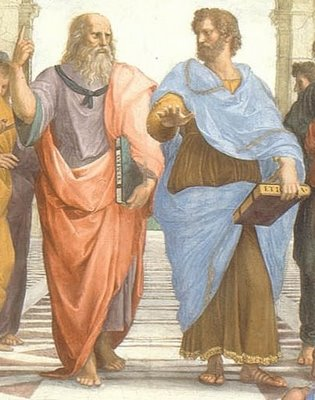 2015-04-13
4
Organisk och instrumentell världsåskådning (medeltiden 500-1500-tal): Kroppen sågs som själens hemvist (organisk) medan ett kritiskt och negativt kroppsförnekande speglar ett instrumentellt sätt.






Individen och maskinen (renässansen 1300-1600-tal): individen som tänker självständigt och maskinen ersätter organismen som metafor. 







          Michelangelo, Sixtinska kapellet
                                                                                         
							         Den vitruvianska människan, ca 1485
										       Leonardo da Vinci
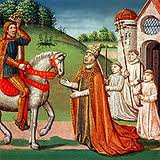 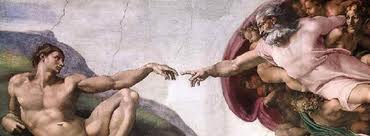 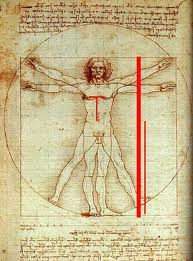 2015-04-13
5
Rationalism och empirism (1600/1700-tal): Ratio=förnuft, emperia=erfarenhet. René Descartes (1596-1650): Cogito ergo sum – jag tänker alltså existerar jag . D menade att jaget existerar klart åtskiljt från kroppen. Kunskapen om naturen blev nu också mer inriktad på förnuft, instrumentalitet och kontroll. Empirismen ansåg dock att erfarenheten och sinnesintrycken låg till grund för vetenskapen.

Postmodernism (start -60-tal): De stora berättelserna fick ge plats för det mer lokala och historier som påvisar sprickor, friktioner, maktspel och diskurser.
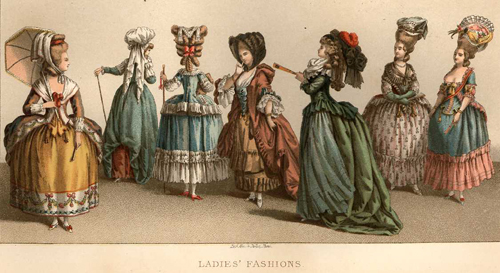 2015-04-13
6
Ny musikpraxis  (Ehn & Löfgren 1982)
Kultur och ordning				Natur och kaos
Civiliserad						Primitiv
Kultiverad						Vild
Mänsklig							Djurisk
Kontrollerad						Okontrollerad
Förfinad							Vulgär
Rationell							Irrationell
Förnuft							Känsla
Huvud							Kropp		
Tanke							Hand
Ren 							Oren
Moralisk							Amoralisk
Hög								Låg
Individualitet						Massinstinkt
Överklass						Underklass
2015-04-13
7
Högt och lågt  (Klingfors 2003)
Högt							Lågt

Andlighet – skrivbordsarbete	Mekaniskt arbete – fysiskt arbete – 
– läsning – reflektion			sex

Teori – det skrivna			Praktik – det improviserade och traderade

Melodibaserad musik utan		Motorisk rytm –arbetssånger, motorisk rytm – konstmusik					dansmusik
		

Den ”vita rasen”				Ickevita raser – ju mörkare 								               desto ”lägre”
2015-04-13
8
Postmodernism (start -60-tal): De stora berättelserna fick ge plats för det mer lokala och historier som påvisar sprickor, friktioner, maktspel och diskurser.
plastikoperationer, hörselapparat, kontaktlins, tandinplantat, hjärt-, lever- och njurtransplantat, pacemaker, blodtransfusion, höftledsinplantat, könsbyte, mobiltelefon, laptop etc

Bilden är hämtad från: http://www.elvorochjanne.se/new_age-mystik/OliveTree_Caryl%20Matrisciana.html
2015-04-13
9
Gallagher & Zahavi (2012, s 147 ff):
Brain-in-a-vat

To do something – we need a body

Our perceptions and action depend on the fact that we have bodies, and that cognition is shaped by our bodily existence. Perception and cognition do require some kind of embodiment

Our cognitive experience is shaped by an embodied brain and the brain are shaped by the bodies we have, and by our real world actions
2015-04-13
10
Vad är kropp?!
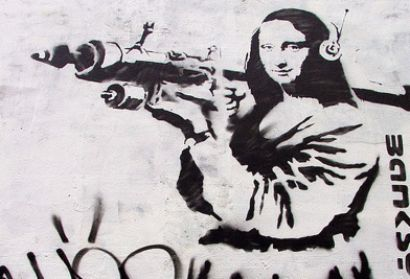 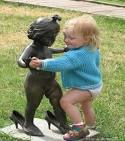 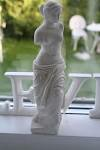 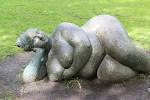 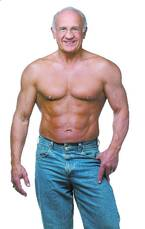 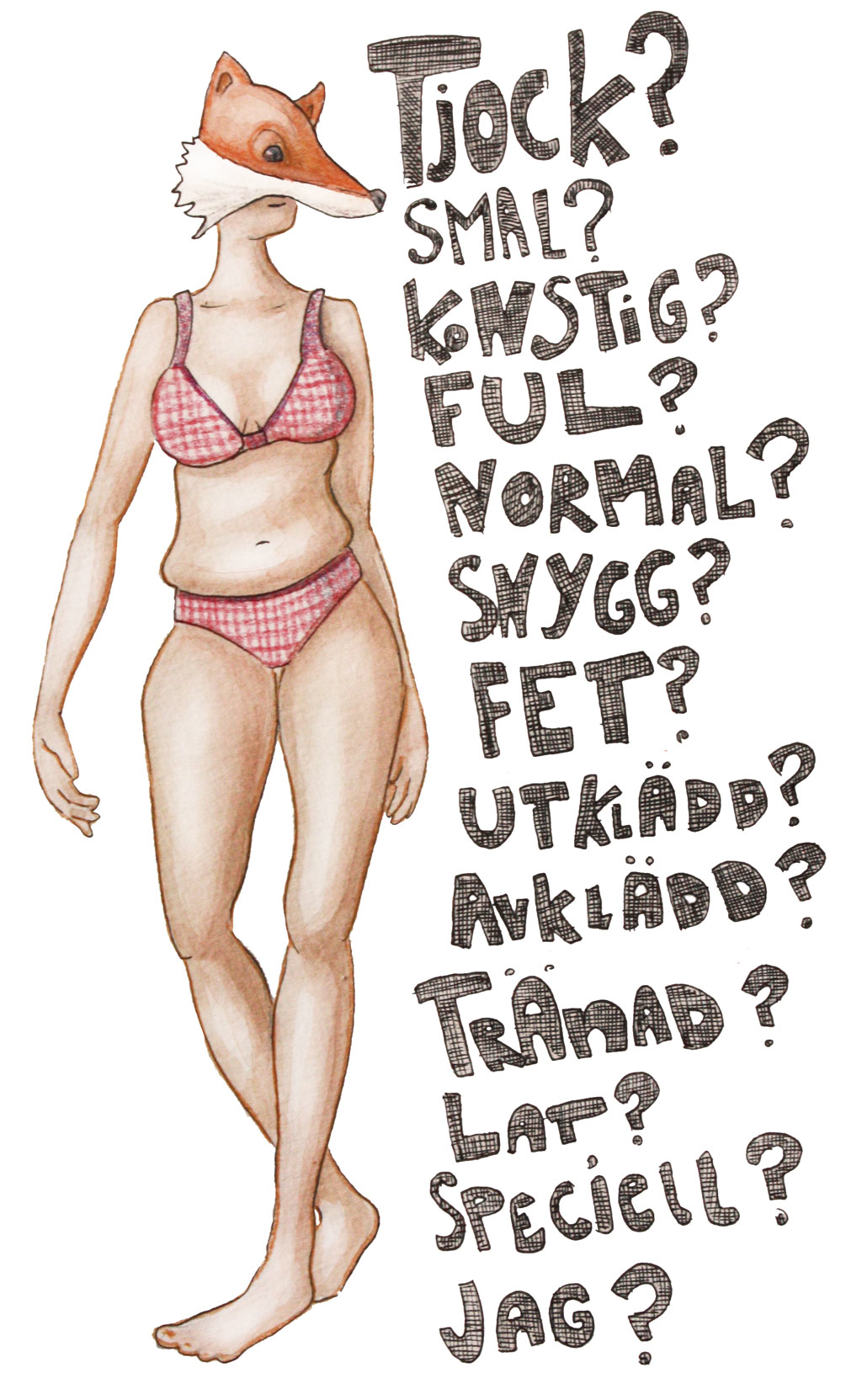 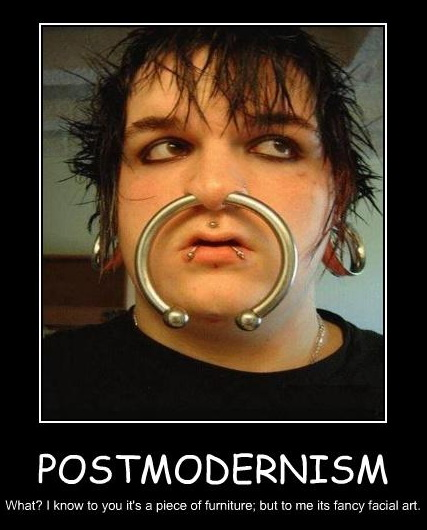 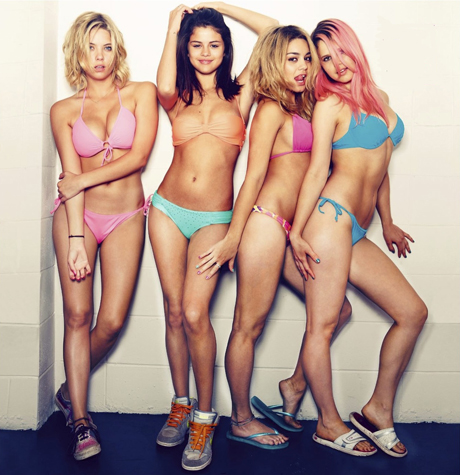 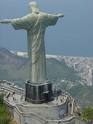 2015-04-13
11
Min kropp – din kropp – och det emellan
2015-04-13
12
Min kropp, din kropp och det som finns emellan – intersubjektivitet
Stå tillsamman parvis eller tre och tre.
 
Ena personen blundar och lägger sina händer i den seende personens händer.

Den seende personen leder varsamt runt den blundande i rummet, till musiken.

Byt.
2015-04-13
13
Reflektion
Samtala om hur det kändes att leda och att följa:

Hur upplevde du musiken?
Hur kändes rummet?
Hur erfor du kroppen?
Hur upplevde du din partner?
Hur erfor du ert samspel?
Hur upplevde du det som finns ”emellan”?
Vilka sinnen framstod?
Vad syftar övningen till?
2015-04-13
14
Sammanfattningsvis
Historiskt sett har kroppen en underställd position gentemot tanken och hjärnan, detta formar/påverkar vårt sätt att förstå och tala om kroppen i dag.

Vi finns till världen med vår kropp, således möter vi världen med vår kropp. 

Kroppen är också utgångspunkten för att kunna möta våra medmännsikor, men också för att kunna känna och beröra, för att kunna låta och att lyssna, för att ses och att se. 

Då intentionaliteten tar sin utgångspunkt i kroppen kan konst framträda som meningsfull – vi är dömda till mening då vi alltid är intentionellt riktade med vår kropp.

Vårt tänkande om kroppen är präglat av historien. Fenomenologin ger oss en filosofisk utgångspunkt för att tänka och tala om kroppens mening i relation till konst.
2015-04-13
15
Teoretiskt ramverkKroppsfenomenologi  (Merleau-Ponty 1945)
Maurice Merleau-Ponty (1908-1961)

Traditionella fördomar om kroppen
Kropp som fysiologisk mekanism 
Klassisk psykologi

Istället
Fenomenologi är en kritisk reflektion av världen.
Vända tillbaka till våra erfarenheter av världen: varat-i-världen
Människans existens är knuten till kroppen: den levda kroppen
Vana – en förlängning av kroppen, ”Jag kan, alltså är jag till” 
Kropp och mening: intentionalitet
Flera kroppars riktadhet mot t ex musik: intersubjektivitet
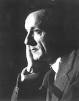 2015-04-13
16
Korrespondens mellan musikens meningslager och den upplevande personens medvetandelager (Nielsen 2010)
2015-04-13
17
Musik som ett meningsuniversum med ett spektrum av upplevelsemöjligheter (Nielsen 2010, s 135)
2015-04-13
18
Din väg i rummet tillsammans med de andra
2015-04-13
19
Din väg i rummet
Gå musikens puls, ta ut din egen väg i rummet. Ta in de andra i rummet.

Gå sida vid sida med någon i rummet. 

Gå i någons fotspår, nära.

Möt någon, ansikte mot ansikte. Stanna till.
2015-04-13
20
Reflektion
Vad upplevde du?

Hur upplevde du din kropp?

Hur upplevde du de andra i rummet?

Vad var syftet med övningen?

Vad tränas/uppmärksammas/reflekteras genom övningen?
2015-04-13
21
Hur har du upplevt och erfarit din kropp?
Samtala parvis om dina
upplevelser
känslor 
irritationer
obehag
lärande
annat som du upplevt och erfarit
2015-04-13
22
Sammanfattning
Olika förståelse av kropp genom århundradena, ur ett västerländskt perspektiv, ligger till grund för vår förståelse av ”kropp”

Den meningsskapande kroppen griper musik likaväl som musiken griper kroppen, det innebär ett görande och varande i musik

Vi har reflekterat genom samspel, rörelse, musik och samtal
2015-04-13
23
Referenser
LITTERATUR
Duesund, Liv (1996). Kropp, kunskap & självuppfattning, Liber utbildning
Ehn, Billy & Löfgren, Orvar. (1982). Kulturanalys, Stockholm: LiberFörlag.
 Ely, Margot (1991). Kvalitativ forskningsmetodik i praktiken – cirklar inom cirklar, Lund: Studentlitteratur
Gallagher, Shaun and Zahavi, Dan (2008). The Phenomenological mind – an introduction to the philosophy of mind and cognitive science. London: Routledge. Kapitel 7: The embodied mind, p. 129-151
Gass, Susan M & Mackey, Alison (2009). Stimulatde recall methodology in second language research, Oxon: Routledge
Gustavson, Bernt (2000). Kunskapsfilosofi. Tre kunskapsformer i historisk belysning, WW
Heidegger, Martin (1927/1982). The Basic Problems of Phenomenology, Bloomington: Indiana University Press
Klingfors, Gunno. (2003). Retro.nu, Nya perspektiv på musikens historia, Stockholm: Liber.
Larsson Håkan & Fagrell, Birgitta (2010). Föreställningar om kroppen – kropp och kroppslighet i pedagogisk praktik och teori, Liber
Merleau-Ponty, Maurice (1945/2002). Phenomenology of Perception, London: Routledge 
Merleau-Ponty, Maurice (1945/1997). Kroppens fenomenologi, Göteborg: Daidalos
Merleau-Ponty, Maurice (1964/1968). The Visible and the Invisible, Evanstone: Nortwestern University Press
Merleau-Ponty, Maurice (2003/2010). Institution and Passivity. Courses Notes from the Collége de France (1954-1955), Evanstone: Nortwestern University Press
Merleau-Ponty, Maurice (2004). Lovtal till filosofin: essäer i urval, Eslöv: Brutus Östlings bokförlag, Symposium 
Nielsen, Frede V (2010). Almen musikdidaktik, Københamn: Akademisk forlag
Molander, Bengt (1996). Kunskap i handling, Daidalos
Ricoeur, Paul (1993). Från text till handling, Stockholm: Brutus Östlings Bokförlag
Rønholt, Helle (2003). Didaktiska irritationer. I: Rønholt, Helle; Holgersen, Sven-Erik; Fink-Jensen, Kirsten & Nielsen, Anne Maj (2003). Video i pædagigisk forskning – krop og udtryk i bevæegelse, Forlaget Hovedland, Institut for Idræt, Københavns Universitet
Thøgersen, Ulla (2004/2010). Krop og fænomenologi. En introduction til Maurice Merleau-Pontys filosofi, Denmark: Academia
Wibeck, Victoria. (2000). Fokusgrupper. Om fokuserade gruppintervjuer som undersökningsmetod, Lund: Studentlitteratur.
Ödman, Per-Johan (2007). Tolkning, förståelse, vetande. Hermeneutik i teori och praktik, Finland: Norstedts Akademiska Förlag

MUSIK:
Keith Jarret: Köln Consert
Bazae Blå: Nordic City
Gotan Project: El Norte
2015-04-13
24
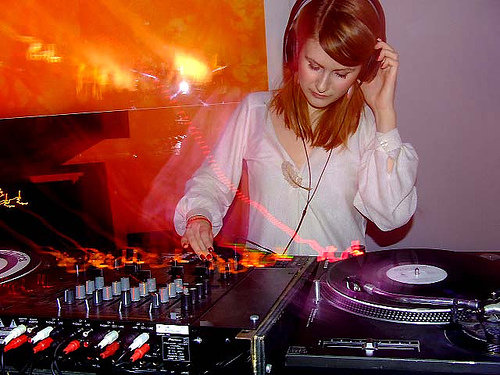 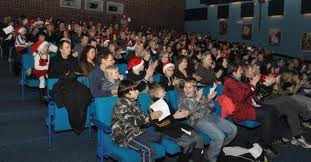 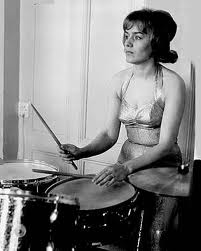 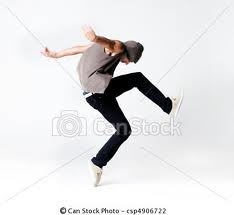 Tack!

johanna.osterling-brunstrom@oru.se
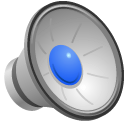 2015-04-13
2015-04-13
25
25